Avatar-Mediated Interaction
Charlie Hughes
Synthetic Reality Laboratory (SREAL.UCF.EDU)
© UCF 2016
Shameless Plug for CS/IT
Both are fully accredited with IT one of only 30 such programs in US
UCF is one of nation’s top teams in the International Programming Competition making finals in 27 of last 35 years – 28th in world, 3rd in US last year (primarily CS students)
UCF is National Center of Academic Excellence in Cyber Defense Education and is national cyber defense champion three years in a row (primarily IT students)
Virtual Environments
Virtual Reality: 
Setting and all objects are synthetic
Augmented Reality: 
Real setting with synthetic object overlays
Augmented Virtuality: 
Synthetic setting behind real objects
Mixed Reality: 
Seamless blending of real and synthetic
An Incomplete History of VR
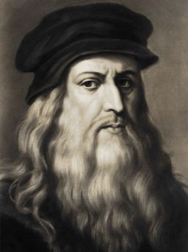 Virtual Reality has been with us for a long time
Concept was discussed by Leonardo DaVinci in 1400s
First HMD was created by Ivan Sutherland in 1965
Army used networked VR in 1980s

Cost and Consumers
HMDs cost $25K to $125K just sixyears ago
Now they cost $600 and have wider FOV
Good tracking cost $6K to $100K just 10 years ago
Now Vive tracking is bundled with $800 HMD
Cost was driven down by cell phones
Displays and even cardboard VR
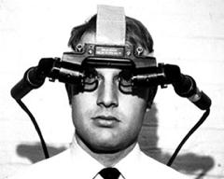 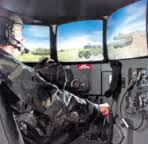 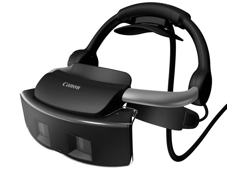 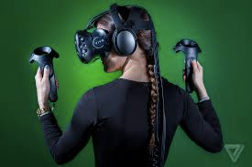 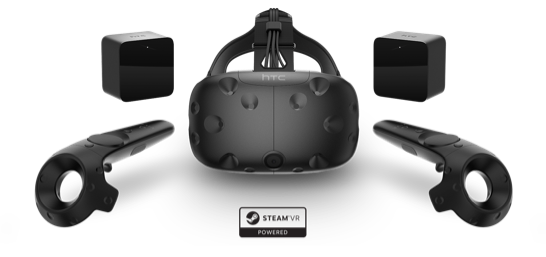 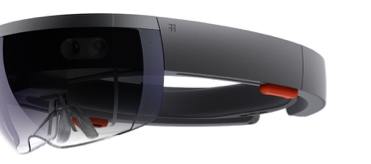 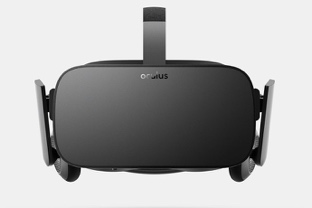 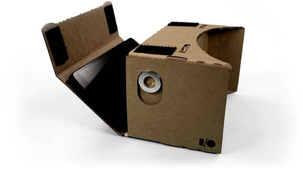 Virtual Humans and Avatars
Virtual Human: 
Synthetic character that has a human form and human-like behaviors. 

Avatar: 
A person’s alter ego often with an idealized appearance. For our purposes, our avatars are virtual humans and each has a very distinct personality and personal history (backstory)
TeachLivE
teachlive.org
TeachLivE Paradigm
Realistic virtual classroom experiences
classroom management
pedagogy
content delivery
parent-teacher meetings
teacher-principal interviews, evaluations
Integrated reflection tools
TeachLivE Model
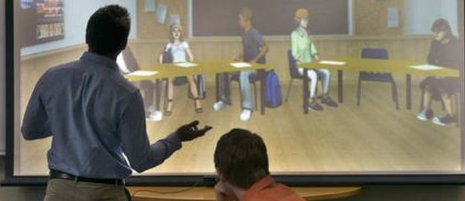 The TeachLivE Paradigm
Character Profiles
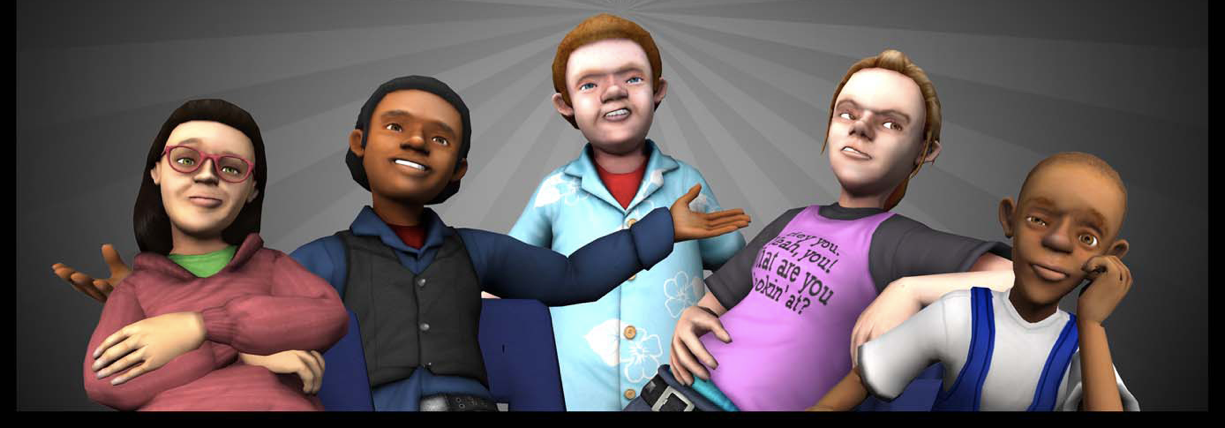 Personality Types
[Speaker Notes: These avatars are based upon Long’s personalities types a research based framework.]
TeachLivE’s Usage
>85 Universities and 10 school districts use it 
50,000+ teachers/administrators rehearsed skills in 2014-16
Changes targeted classroom behaviors, e.g., high order questions and wait time, in four 10-minute sessions and changes transferred to classroom
Used outside US in Abu Dhabi, Italy, Malaysia, …
Helps people hone social skills
Selected one of most innovative approaches to teacher preparation by Children’s Television Workshop
Applied to desk staff training at Best-Western hotels
Applied by ETS to teacher/administrator licensure
Interviewer/Interviewee
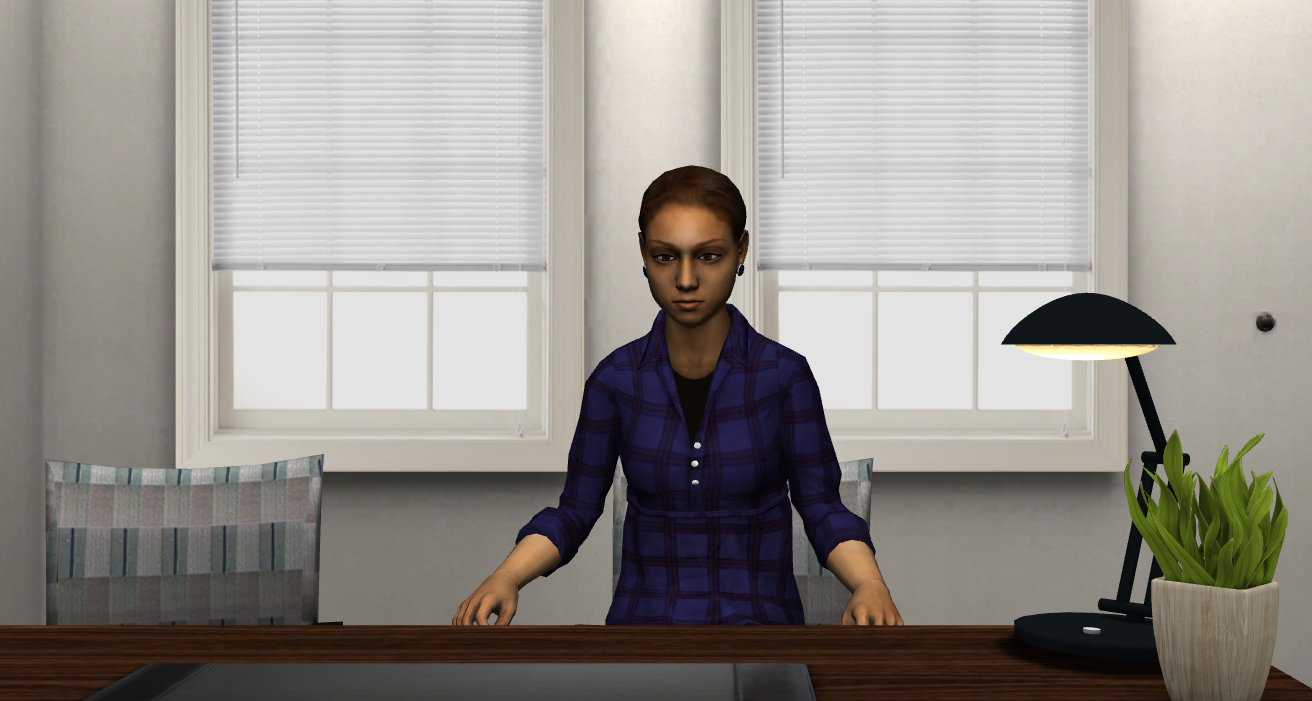 Peer Tutors
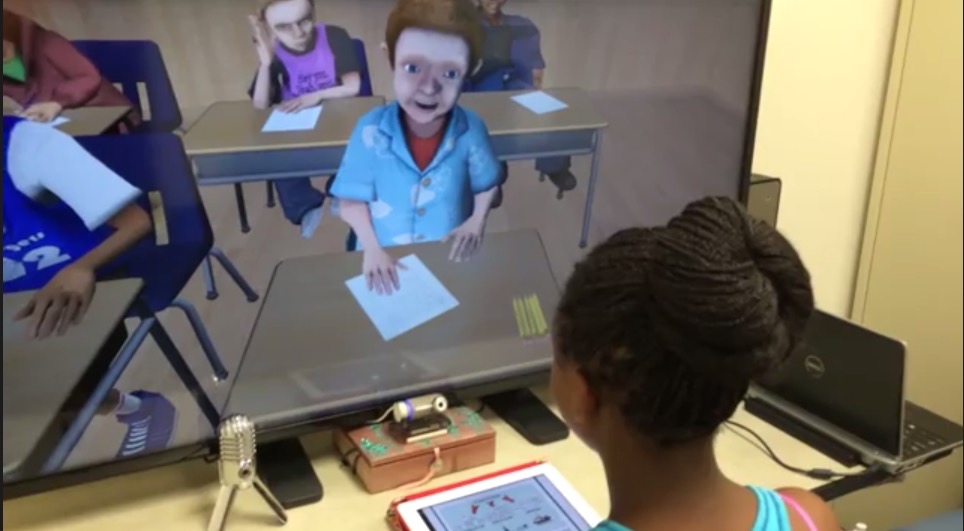 Social Skills Practice
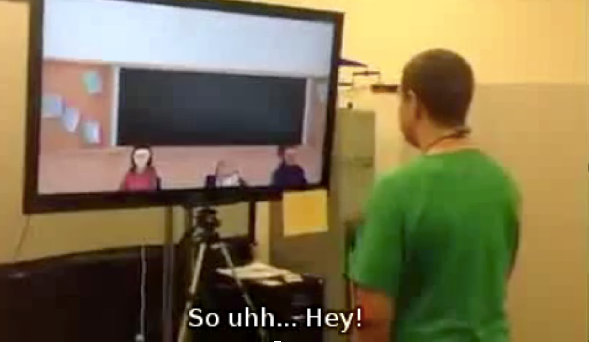 Elementary School Kids
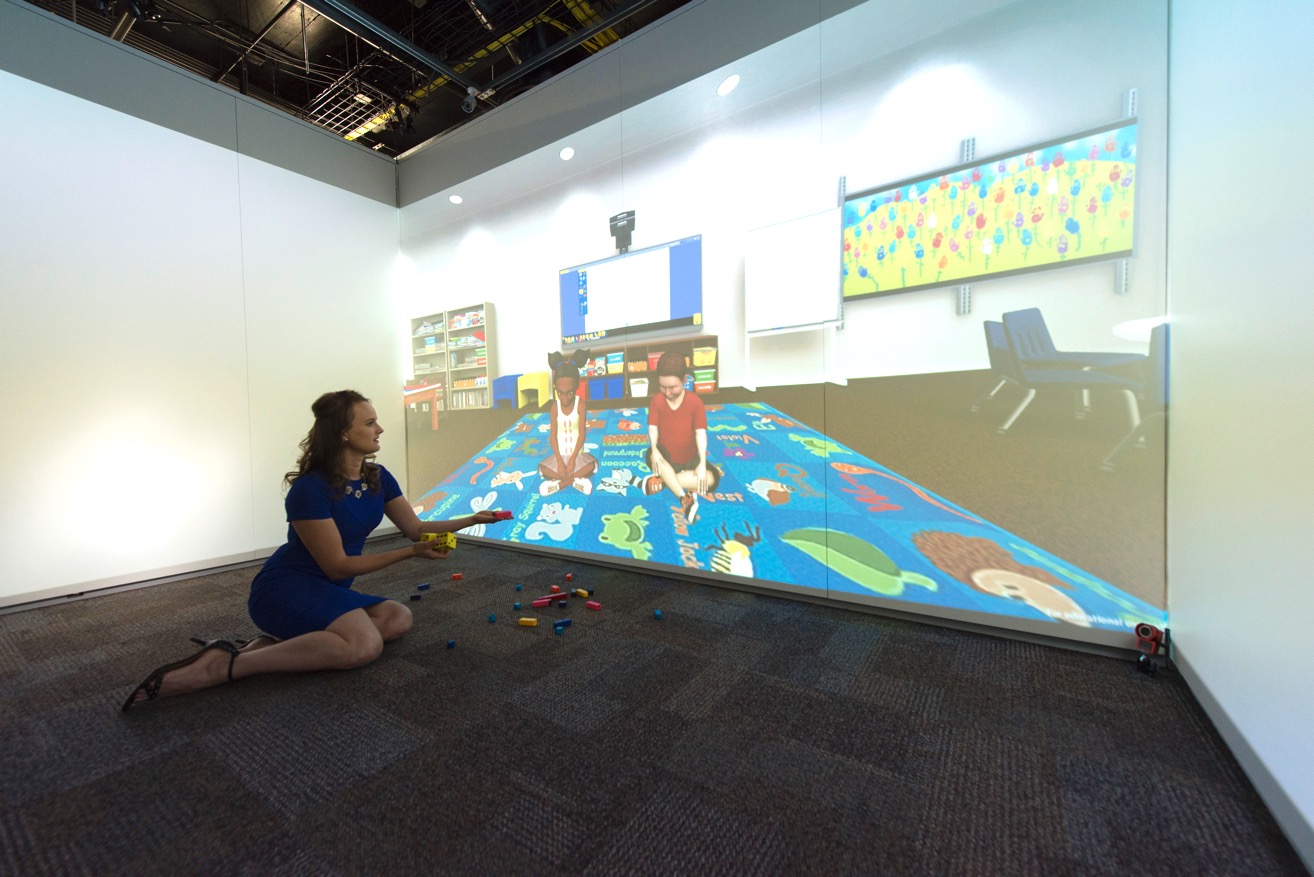 Some Other Applications
CollegeLiVE
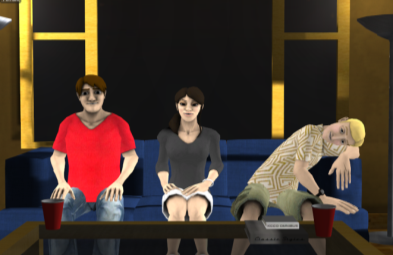 Debriefing with Good Judgement
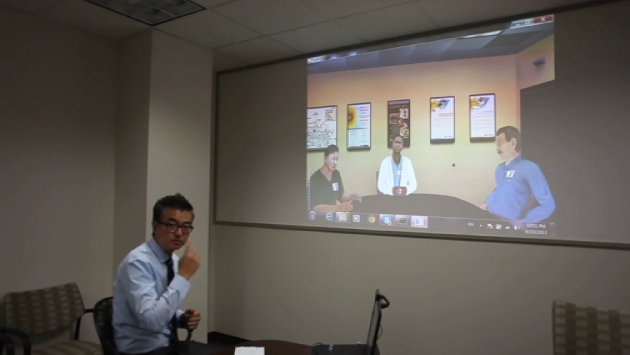 De-escalation Skills
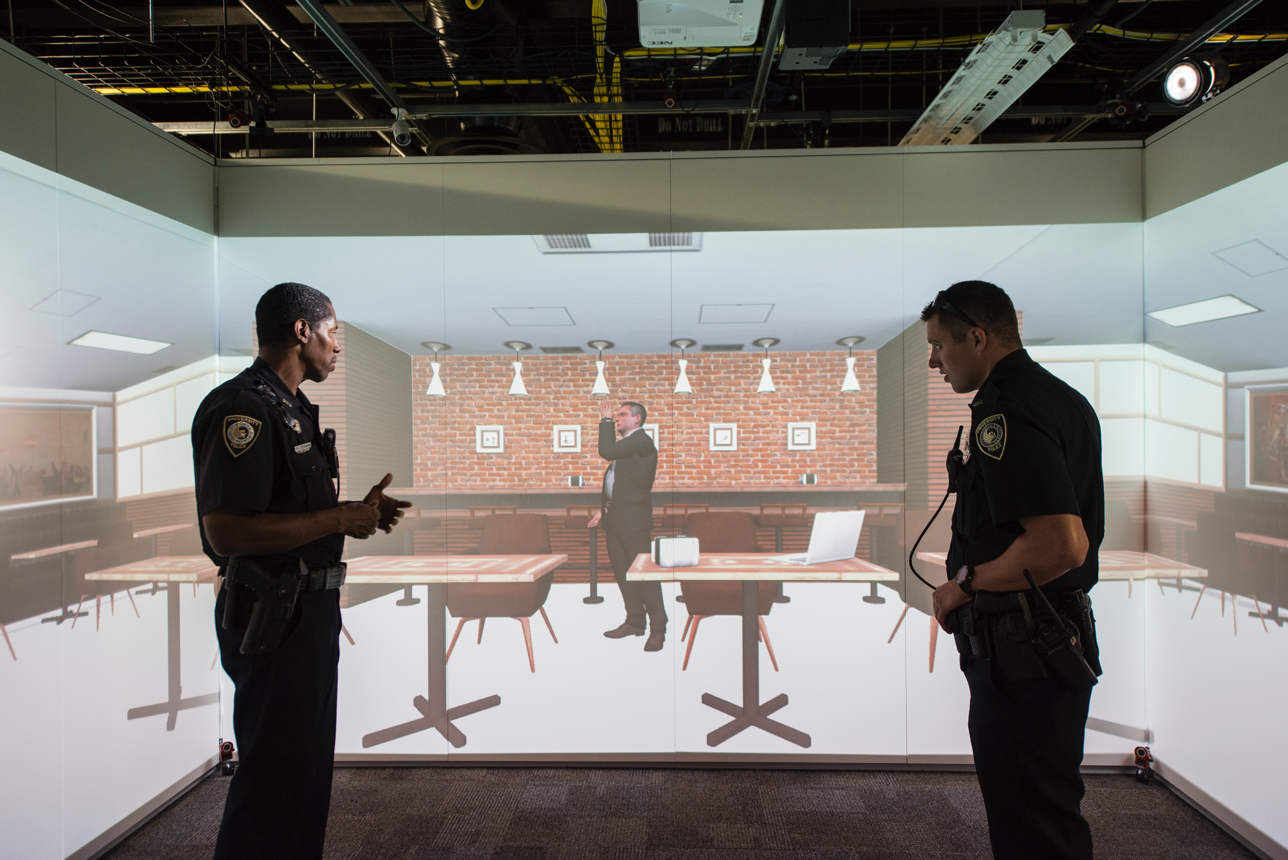 Physical-Virtual Avatars
Robothespian
Multiple Manifestations
Virtual Patient (with UCF Nursing)
Nonverbal Messaging
Non-Verbal Messaging (posture/vocalization) Leila Barmaki
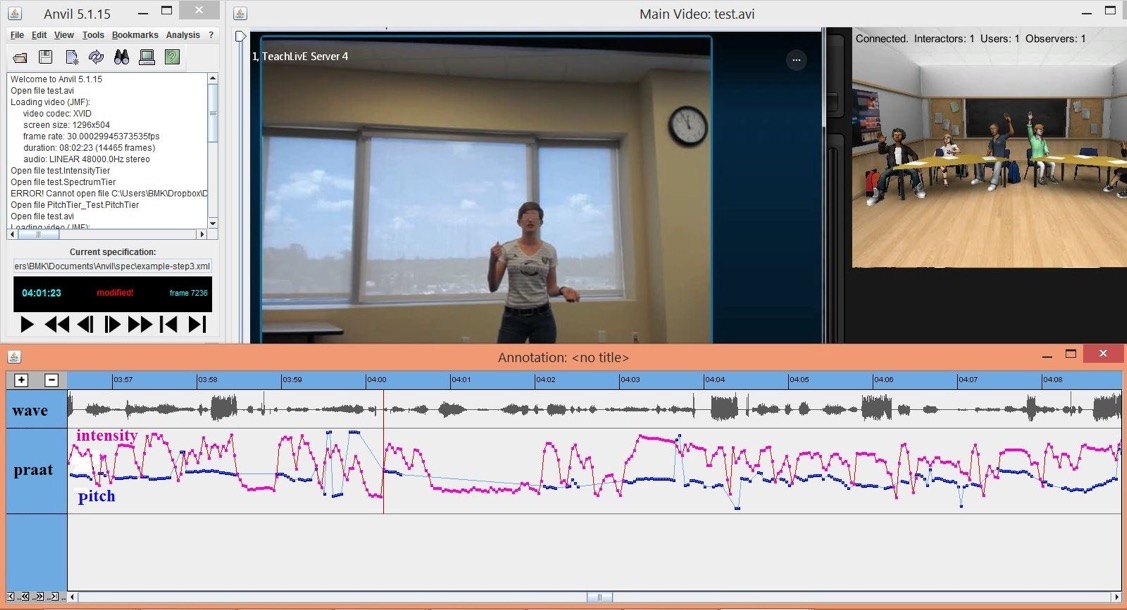 Emotions (Facial/Vocalization) Behnaz Nojavanasghari
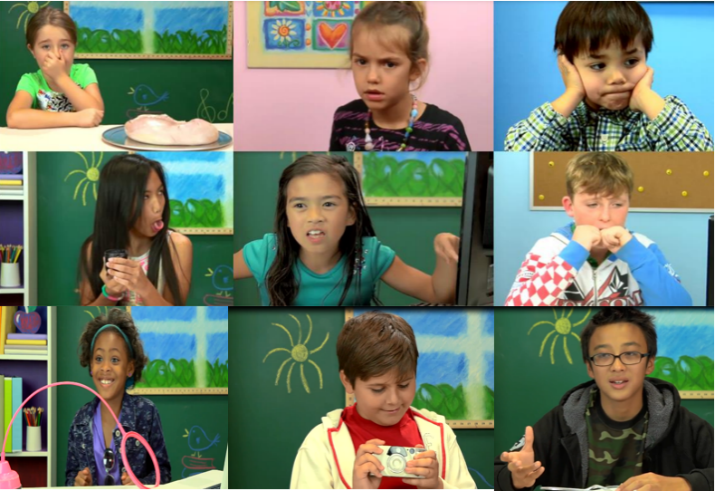 Body Ownership & Presence
Kinds of Presence
Physical Presence

Co-Presence

Social Presence
Sense of Remote Presence
Visual perception of “being there”
See what virtual or physical counterpart sees except for own body
Auditory perception of “being there”
Tactile perception of “being there”
Sense of responsibility for safety of remote self
Indirect Cues (legs unrelated to task)
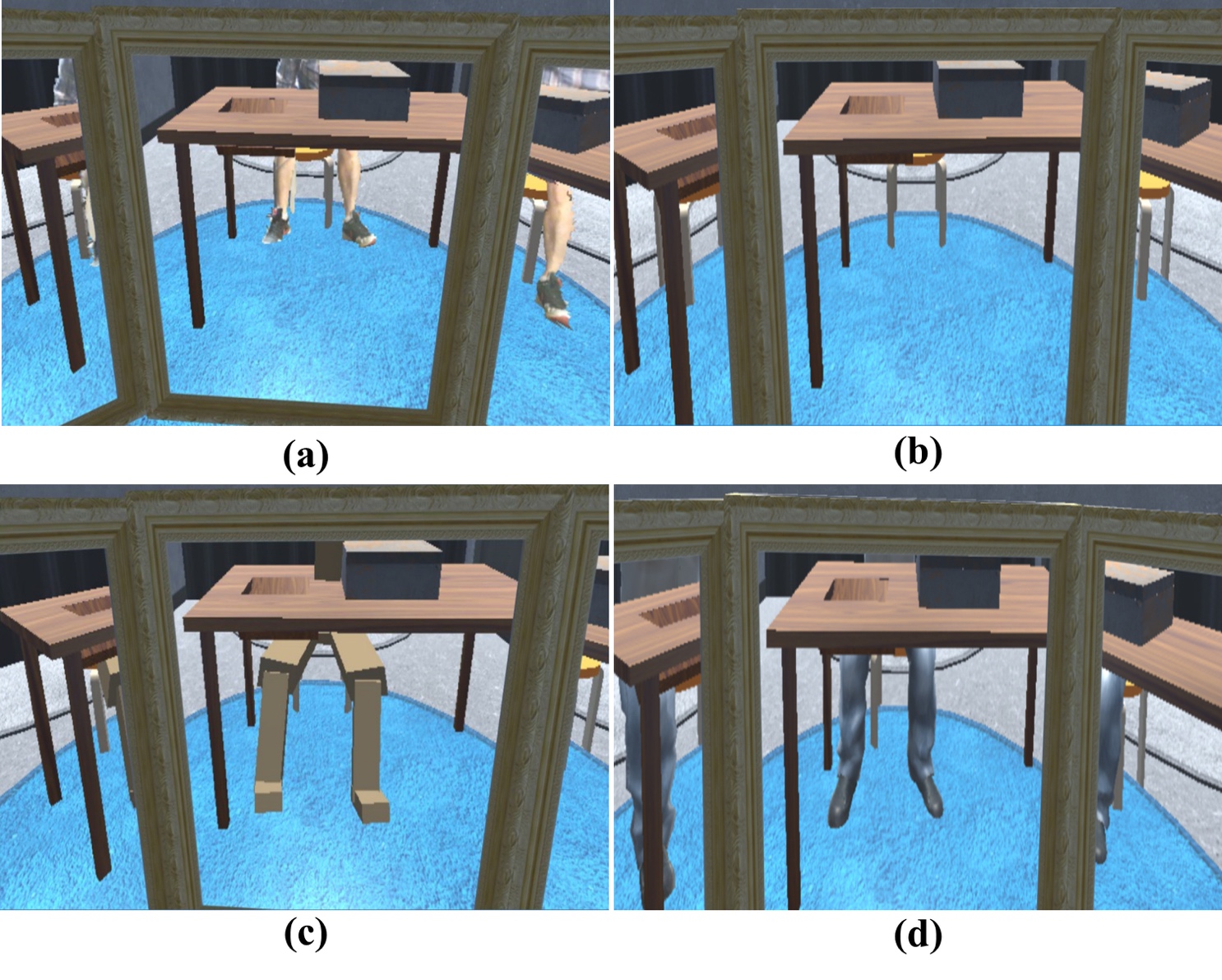 Cultural Heritage
1964/65 NY World’s Fair(connecting STEM, Arts & Humanities)
CHRONOLEAP.ORG
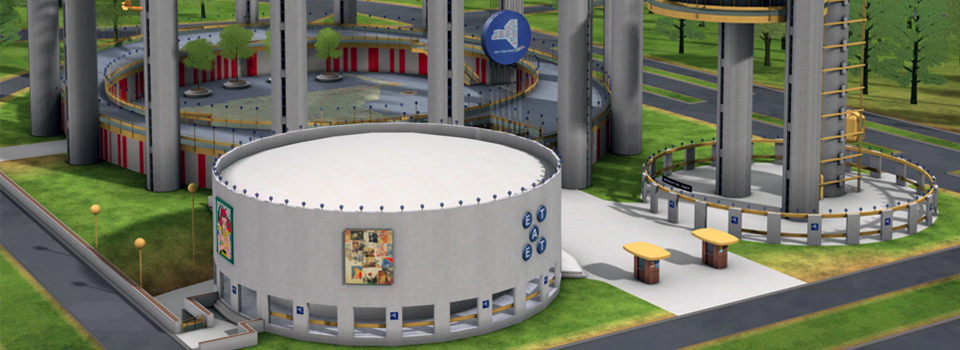 Lori Walters
It’s a Wrap
Current UCF Collaborators
Arts & Humanities
Business
Education & Human Performance
Engineering & Computer Science
Hospitality Management
Law Enforcement
Medicine
Modeling & Simulation
Nursing
Public Health and Affairs
Sciences
Student Development and Enrollment Services
Research Funding
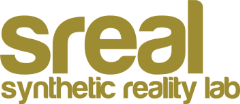 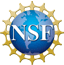 National Science Foundation
Office of Naval Research
Bill&Melinda Gates Foundation
NewSchools Venture Fund
National Endowment for the Humanities
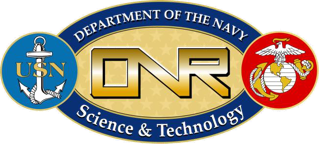 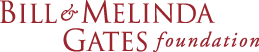 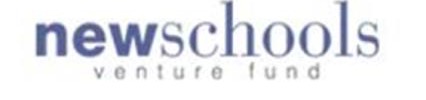 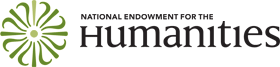 Contact Information
Charlie HughesPegasus Professor, Computer Science  Co-Director, IST/Synthetic Reality Lab  Professor, School of Visual Arts & DesignUniversity of Central FloridaOrlando, FL 32816-2362
E-mail: ceh@cs.ucf.eduWeb: http://www.cs.ucf.edu/~ceh/http://teachlive.orghttp://sreal.ucf.edu